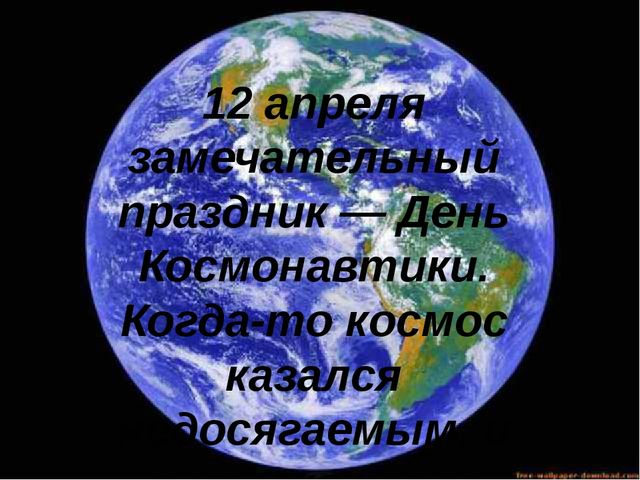 КОСМОНАВТИКИ
Воспитатель: Хорольская В.И.
МКДОУ №2 «Аленушка»  11.04.2017г.
ззззззззз
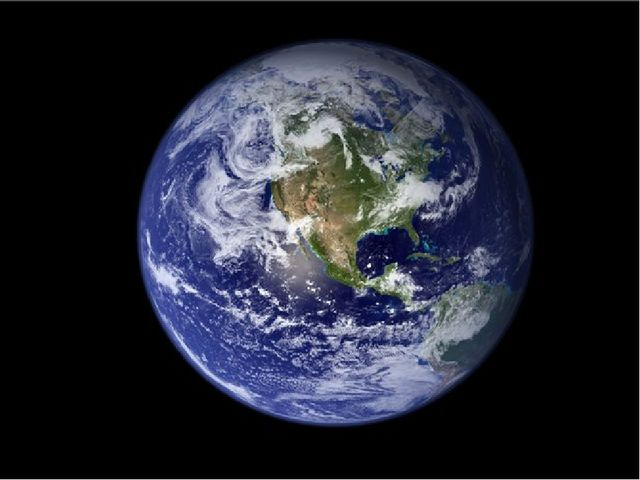 МЕРКУРИЙ
ВЕНЕРА
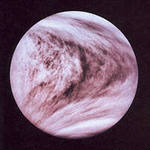 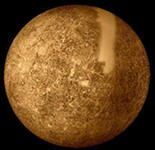 МАРС
ЗЕМЛЯ
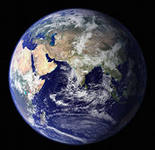 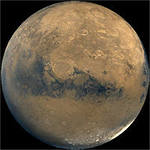 САТУРН
ЮПИТЕР
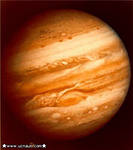 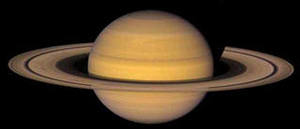 УРАН
НЕПТУН
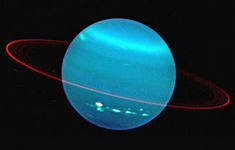 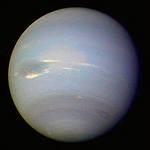 РАКЕТЫ ВЗЛЕТАЮТ В КОСМОС
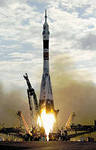 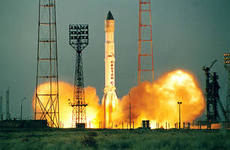 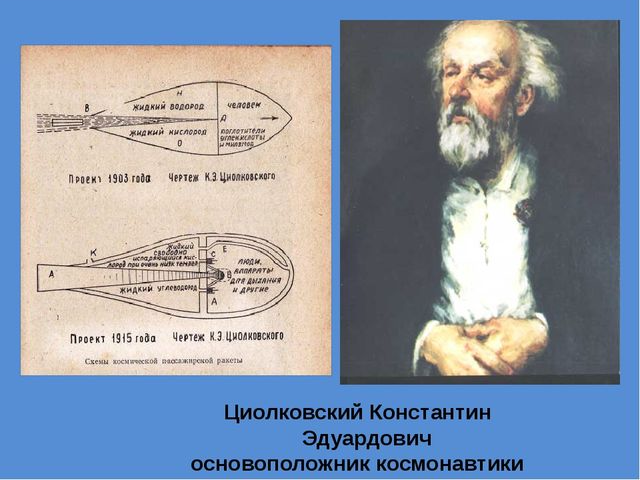 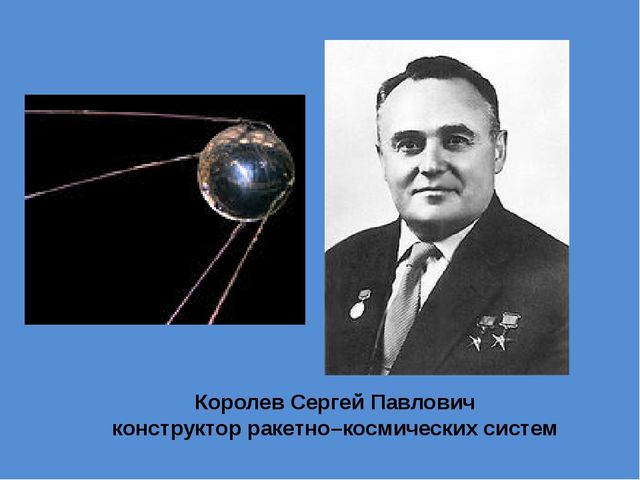 КОСМОДРОМ БАЙКОНУР
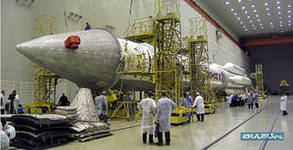 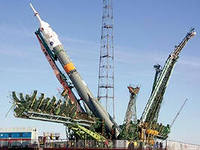 Кто первый полетел  в космос?
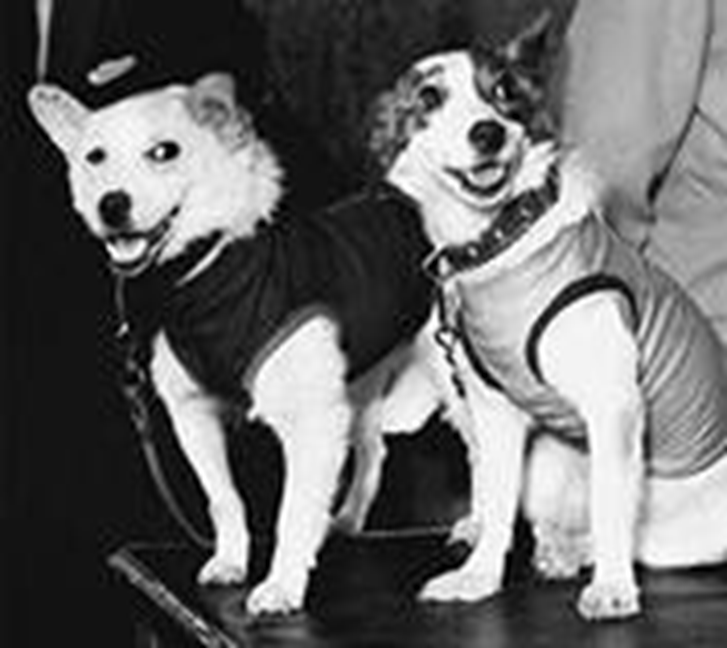 В 1957г. В космос отправилась
ЛАЙКА
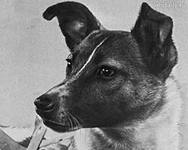 БЕЛКА и СТРЕЛКА
ЮРИЙ  АЛЕКСЕЕВИЧ  ГАГАРИН
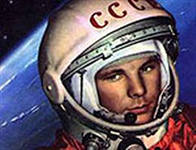 В космической 
ракете с названием 
                «ВОСТОК»
Он первым на 
планете подняться 
        к звездам смог…
ПЕРВАЯ ЖЕНЩИНА-КОСМОНАВТ
ВАЛЕНТИНА ВЛАДИМИРОВНА ТЕРЕШКОВА
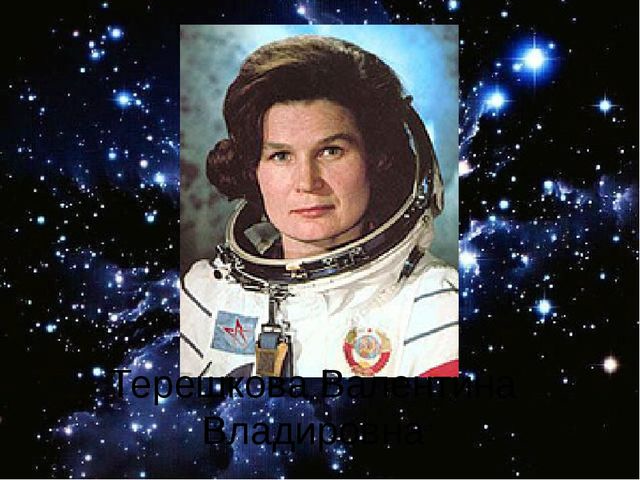 Первый в мире полёт 
женщины-космонавта 
совершила 16 июня 1963 года 
на космическом корабле 
«Восток-6», 
он продолжался 2 дня и 23 часа
ПЕРВЫЙ ВЫХОД ЧЕЛОВЕКА  В ОТКРЫТЫЙ КОСМОС
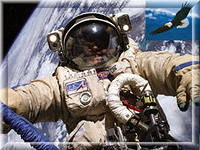 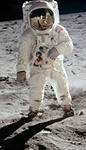 АЛЕКСЕЙ  АРХИПОВИЧ ЛЕОНОВ
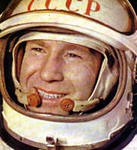 18—19 марта 1965 года 
совместно с Павлом Беляевым 
совершил полёт в космос 
в качестве второго пилота 
на космическом корабле 
«Восход-2». В ходе этого 
Полёта Леонов совершил 
первый в истории 
космонавтики 
выход в открытый космос
 продолжительностью 
12 минут 9 секунд.
ПЕРВЫЙ ВЫШЕЛ В ОТКРЫТЫЙ КОСМОС
ГЕОРГИЙ ТИМОФЕЕВИЧ 
БЕРЕГОВОЙ
ЮРИЙ ПЕТРОВИЧ
АРТЮХИН
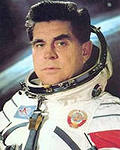 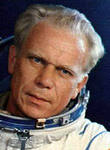 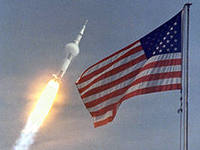 ПОЛЕТ НА ЛУНУ
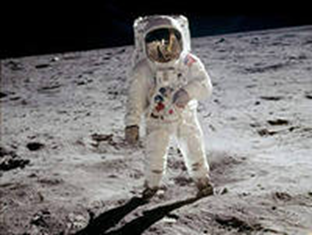 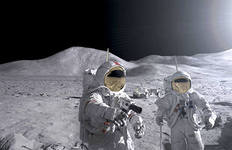 НИЛ ОЛДЕН АРМСТРОНГ
астронавт, 

первый 

человек, 

ступивший 

на Луну
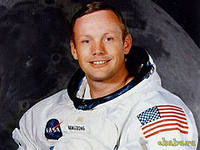 Спасибо
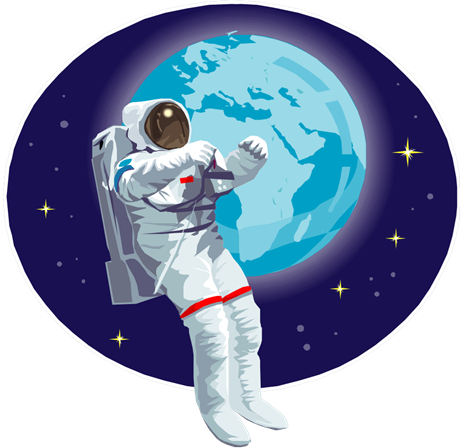 за внимание